16 декабря 1941 года
 	- день освобождения города Калинина от немецко-фашистских захватчиков. 62 дня жители находились в плену у врага. Это было тяжелое время для жителей города.
22 июня 1941 г. началась Великая Отечественная война. Через десять дней боевые действия развернулись на территории Калининской области 
(в её довоенных границах).
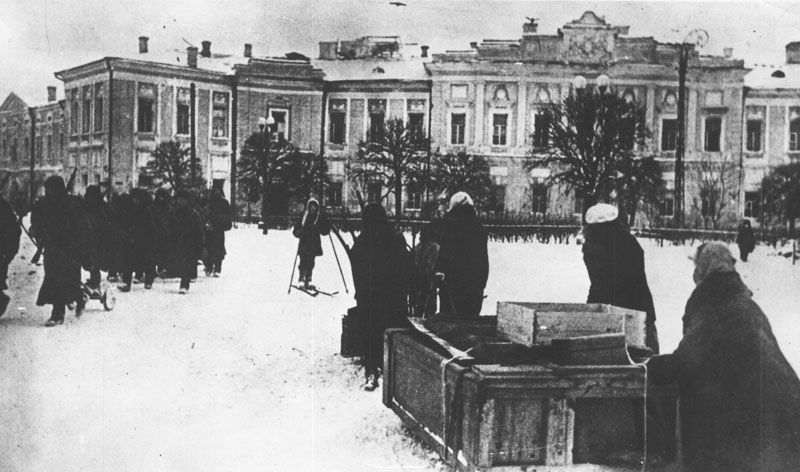 В планах немецкого командования г. Калинин имел особое и важное значение. В нем сходятся 3 дороги, имеющие ключевое стратегическое значение: Октябрьская железная дорога, шоссе Москва-Ленинград и водный путь – канал Москва-Волга. Кроме того в городе сходятся шоссейные дороги из г. Ржева, г. Волоколамска и г. Бежецка.
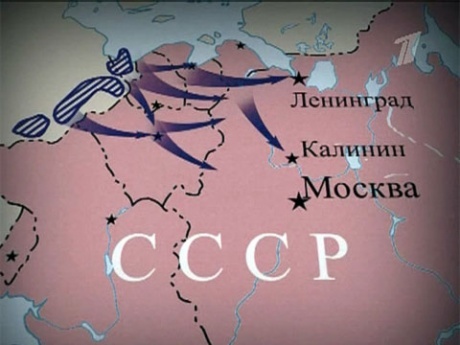 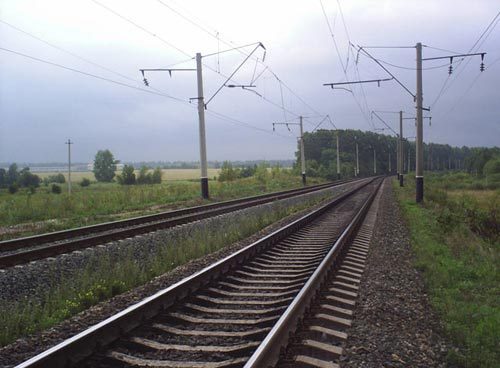 Гитлеровское командование поставило  задачу в несколько дней занять город с целью захвата крупных предприятий, создания  базы для наступления на Москву, Ленинград, и крупнейшие промышленные центры страны — Ярославль, Рыбинск, Иваново.
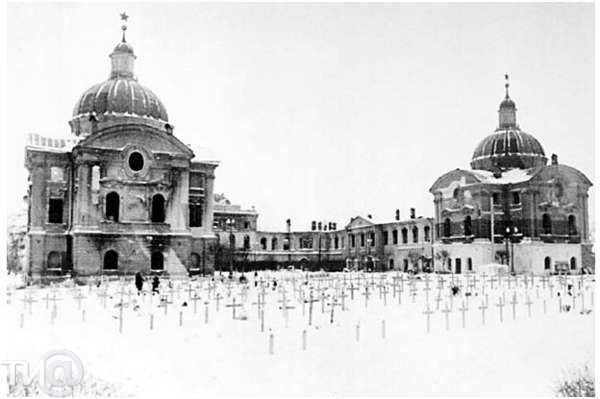 Немецкое командование придавало овладению Калинином огромное значение. Оно бросило сюда отборные части. 
Здесь действовала 3-я танковая группа фашистского генерала Готта в составе 1-й, 6-й и 17-й танковых дивизий. Кроме того, на Калининском направлении находились двенадцать пехотных  дивизий врага и специальные части СС под грозным названием «Череп».
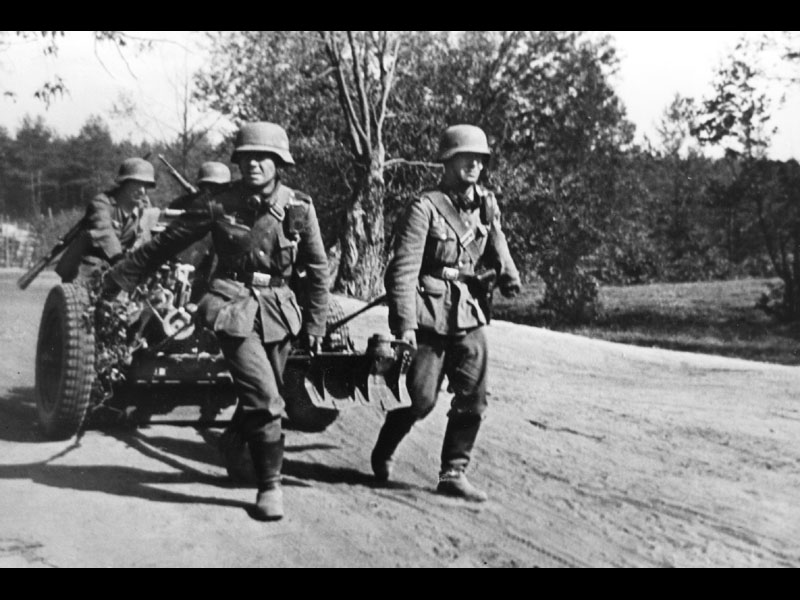 14 октября 1941года к утру немцы подтянули  к Калинину основные силы (около 20 тыс. человек), которые в 8-10 раз превосходили число обороняющихся.
   
 Город был взят.
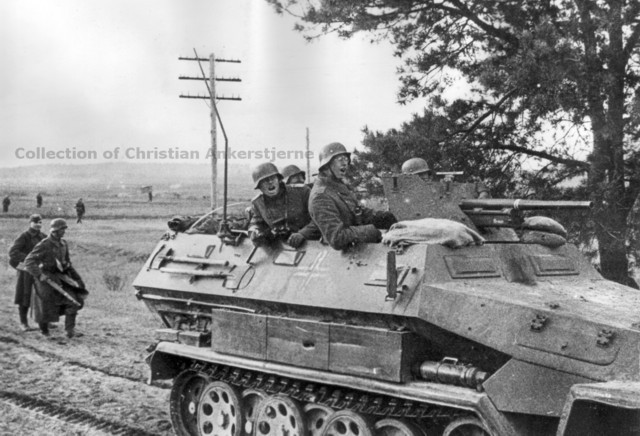 Сразу после взятия города, немцы развернули свою пропаганду. 
Среди населения распространялись агитационные листовки об успехах немецкой армии и поражениях советской.
Оккупанты по всему городу расклеивали объявления: за хождение по улицам после дозволенного времени – расстрел, за пререкания с завоевателями – расстрел и т.д.
Немцы вылавливали патриотов, арестовывали их по доносам предателей.
(Из воспоминаний очевидца Т.И.Копыловой.)
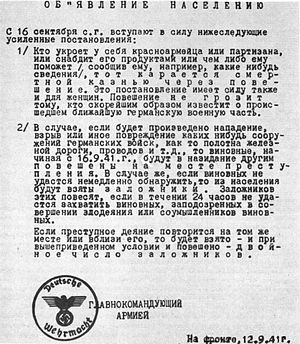 17 октября образован Калининский фронт во главе с генерал-полковником И.С. Коневым. 

В состав фронта вошли 22-я, 29-я, 30-я и 31-я армии, сражавшиеся на осташковском и ржевском направлениях и в районе Калинина. 

Соединения этих армий действовали в полосе протяжённостью 220 км.
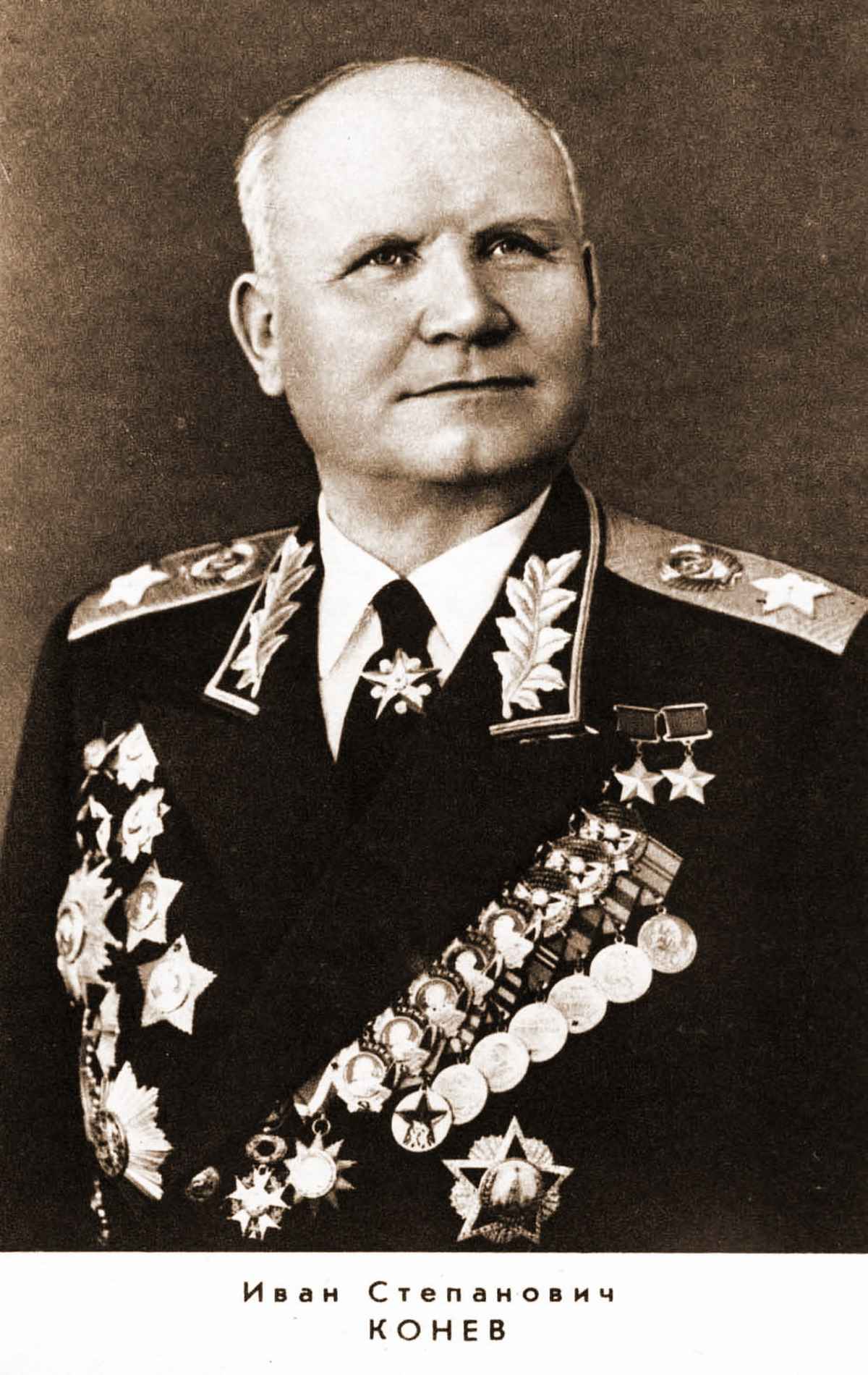 Одним из самых ярких событий в боях за Калинин является рейд 21-й отдельной танковой бригады по тылам противника. Совершив скрытый марш до села Тургиново, утром 17 октября 35 танков, преодолевая ожесточённое сопротивление врага, двинулись к Калинину.
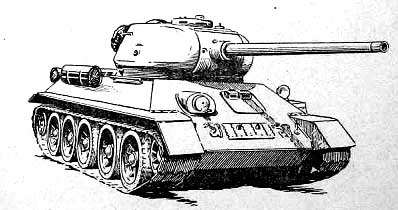 Достигнуть южной окраины города удалось восьми машинам, один танк (командир ст. сержант С.Х. Горобец) ворвался в областной центр и навёл панику среди гитлеровцев.
Гитлеровцы имели превосходство в живой силе, танках и артиллерии в 2-3 раза. 
К концу октября фронт стабилизировался, но в середине ноября фашисты перешли в наступление. Им удалось прорвать оборону на стыке Западного и Калининского фронтов и выйти к Волге в районе Завидово. 

23 ноября противник захватил  Клин, а через пять дней вышел к каналу Москва-Волга и форсировал его у г. Яхрома. Возникла серьёзная угроза Москве с севера.
5 декабря 1941 г. началась Калининская наступательная операция. Одновременно развернулись сражения на советско-германском фронте протяжённостью свыше 1000 км.
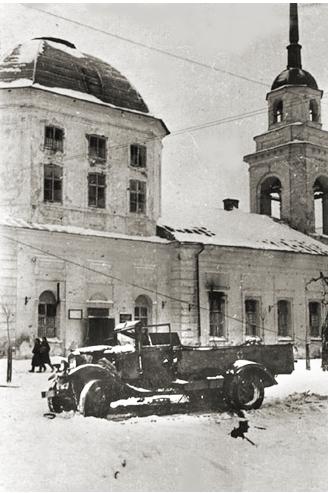 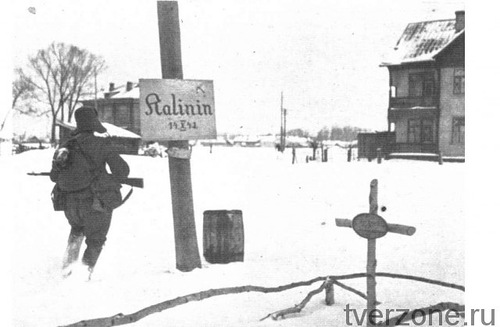 ОСВОБОЖДЕНИЕ г. КАЛИНИНА 15 – 16 декабря 1941 г.
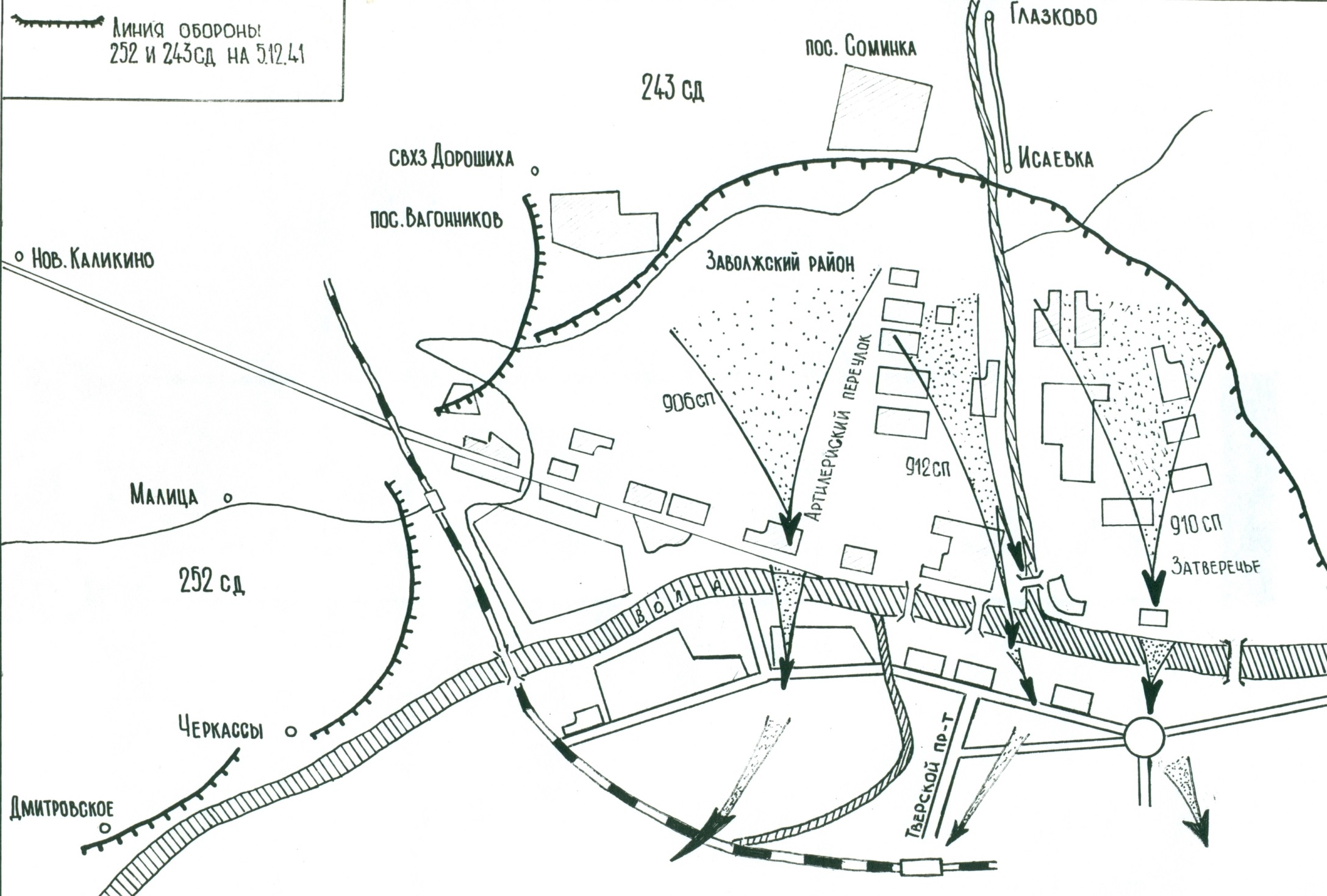 243 сд
29 А
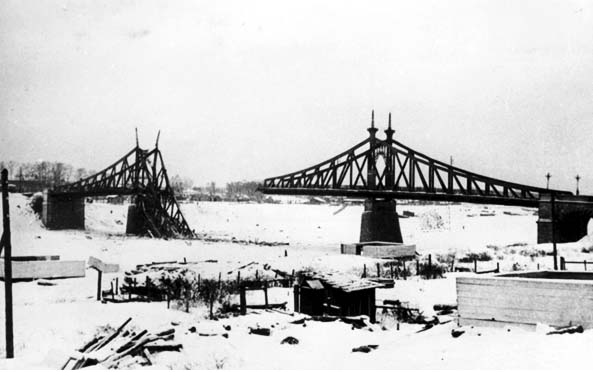 Штурм города Калинина начался в 3 часа 30 минут утра 16 декабря 1941 года. Советские части наступали с разных направлений. Город, подожжённый отходившими немецкими войсками, пылал в огне.
Город Калинин стал первым областным центром, освобождённым Красной Армией в ходе войны.
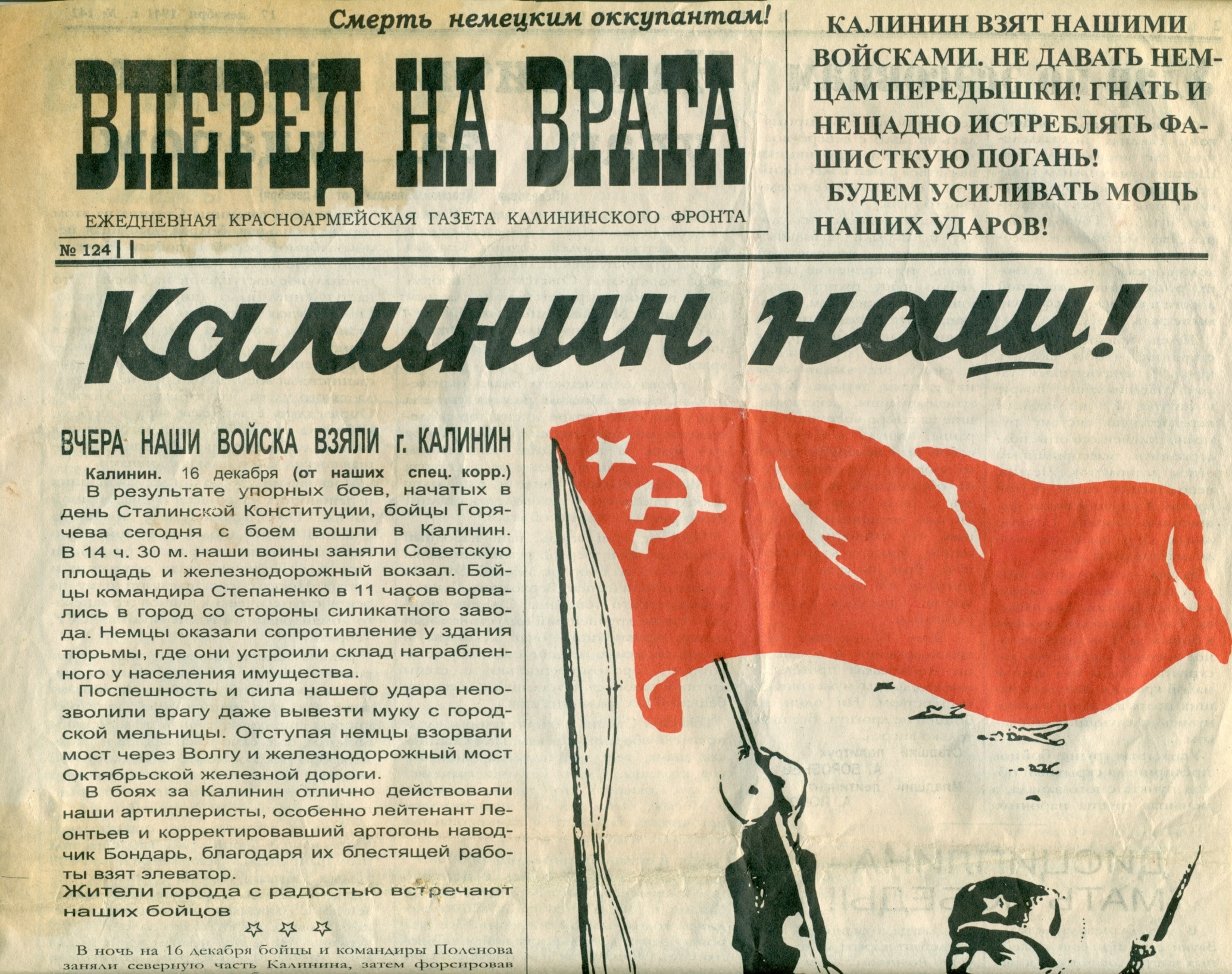 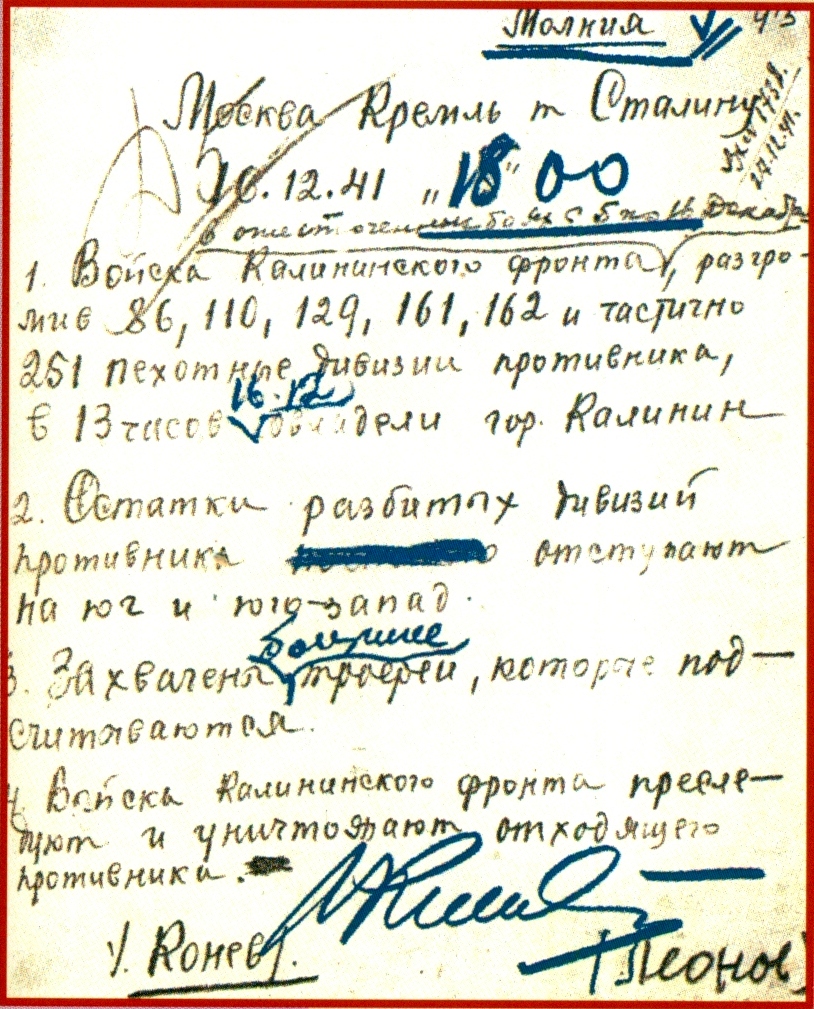 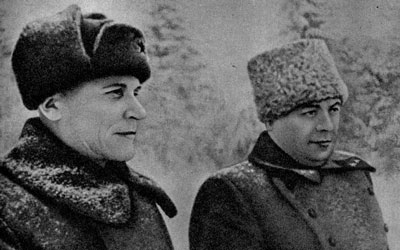 Генерал-полковник И.С.КОНЕВ и генерал-майор М.В.Захаров
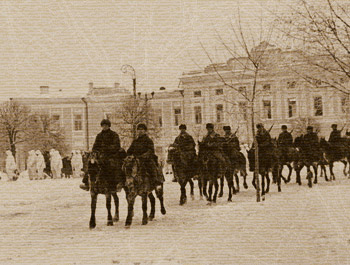 Результаты боевых действий Калининского фронта с 5 по 16 декабря 1941 года.
За период с 5 по 16 декабря войсками Калининского фронта было уничтожено 7157 солдат и офицеров противника, 11 танков, 220 автомашин, 11 автобусов, 61 орудие разного калибра, 55 минометов, 63 станковых и 11 ручных пулемётов, 4 склада с боеприпасами.
Наши войска захватили: 

94 пленных, 
14 танков, 
200 автомашин, 
3 самолета, 
101 орудие, 
49 миномётов,
176 танковых и 23 ручных пулемета, 
7 крупнокалиберных пулемётов, 
88 автоматов и 
1264 винтовки.
Потери при освобождении города
Общие   потери Красной Армии в ходе оборонительных  и  наступательных  боев  в  районе  Калинина  составили около 85 тысяч  человек. 
В самом Калинине немцы установили жестокий  оккупационный   режим, свыше   2   тысяч  жителей были расстреляны.
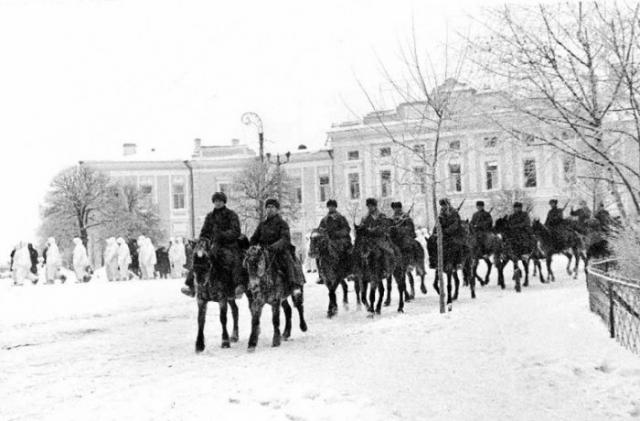 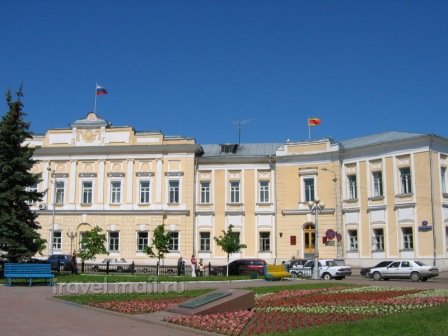 Площадь Ленина в декабре 1941 года и в наши дни
Всего 2 месяца оккупации прошло, а город было не узнать: развалины и пепелища. Разрушены предприятия, сожжены жилые дома.
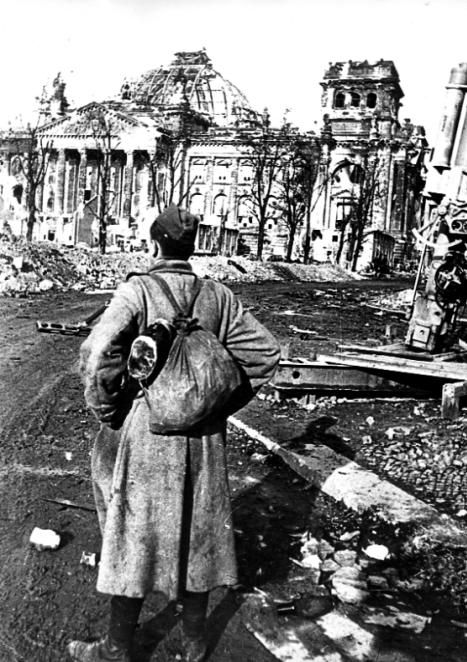 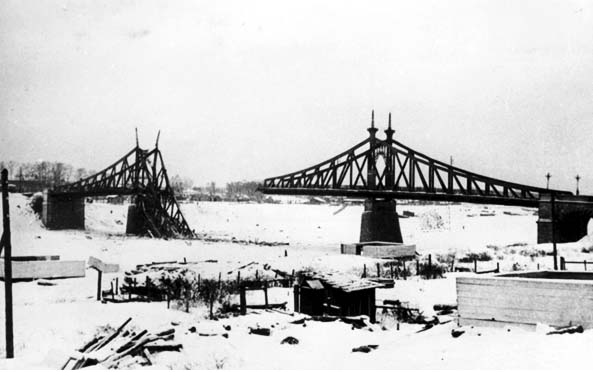 Перед отходом из города фашисты взорвали мост
 через реку Волгу.
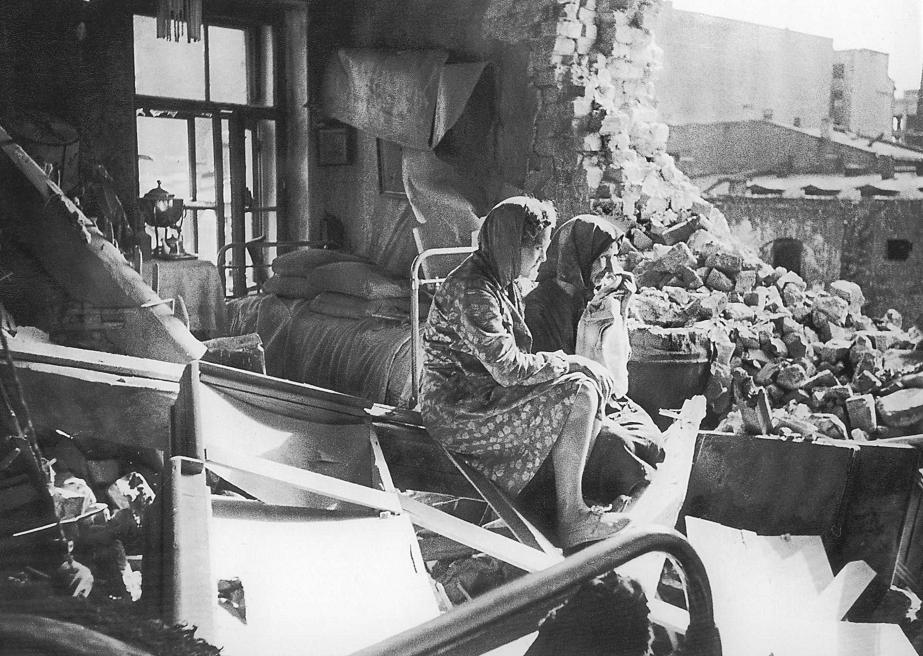 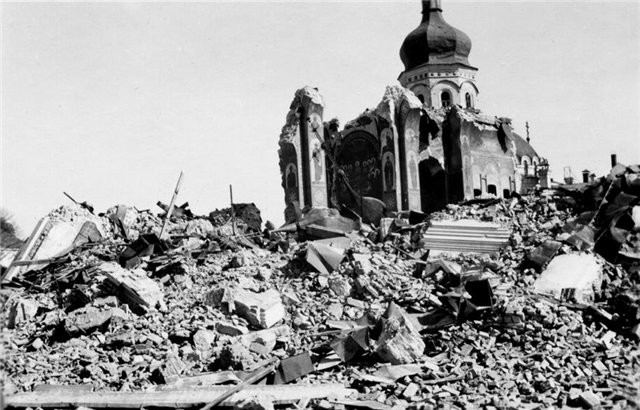 Развивая наступление, войска фронта 1 января освободили Старицу, а 7 января вышли на подступы к Ржеву и Зубцову. 
В ходе операции они продвинулись на 60-120 км на южном и юго-западном направлениях. 16 вражеских дивизий понесли большие потери
Вслед за этой операцией на территории области соединения Северо-Западного, Калининского и Западного фронтов провели последовательно ещё четыре наступательные операции. 
Ржевско-Вяземская операция развивалась с 8 января по 20 апреля 1942 г., фашистов отбросили на 80-250 км к западу.
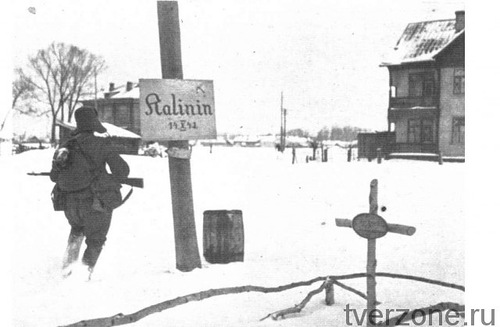 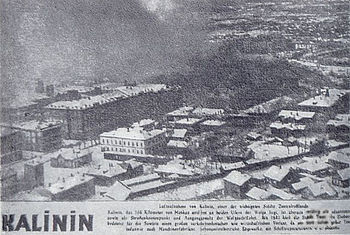 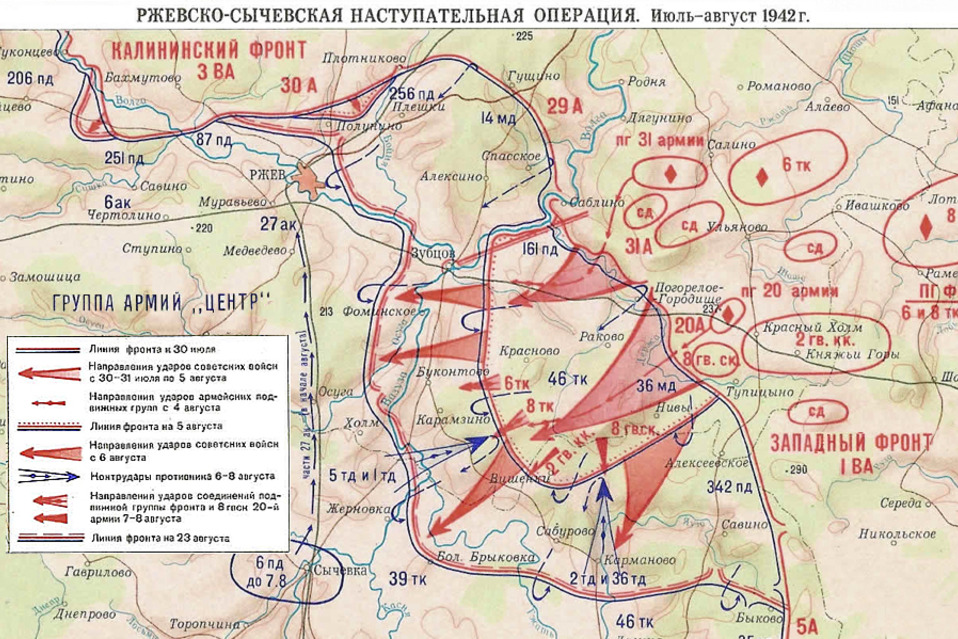 В обороне немцев образовался ржевско-вяземский выступ, имевший 160 км в глубину и 200 км в ширину.
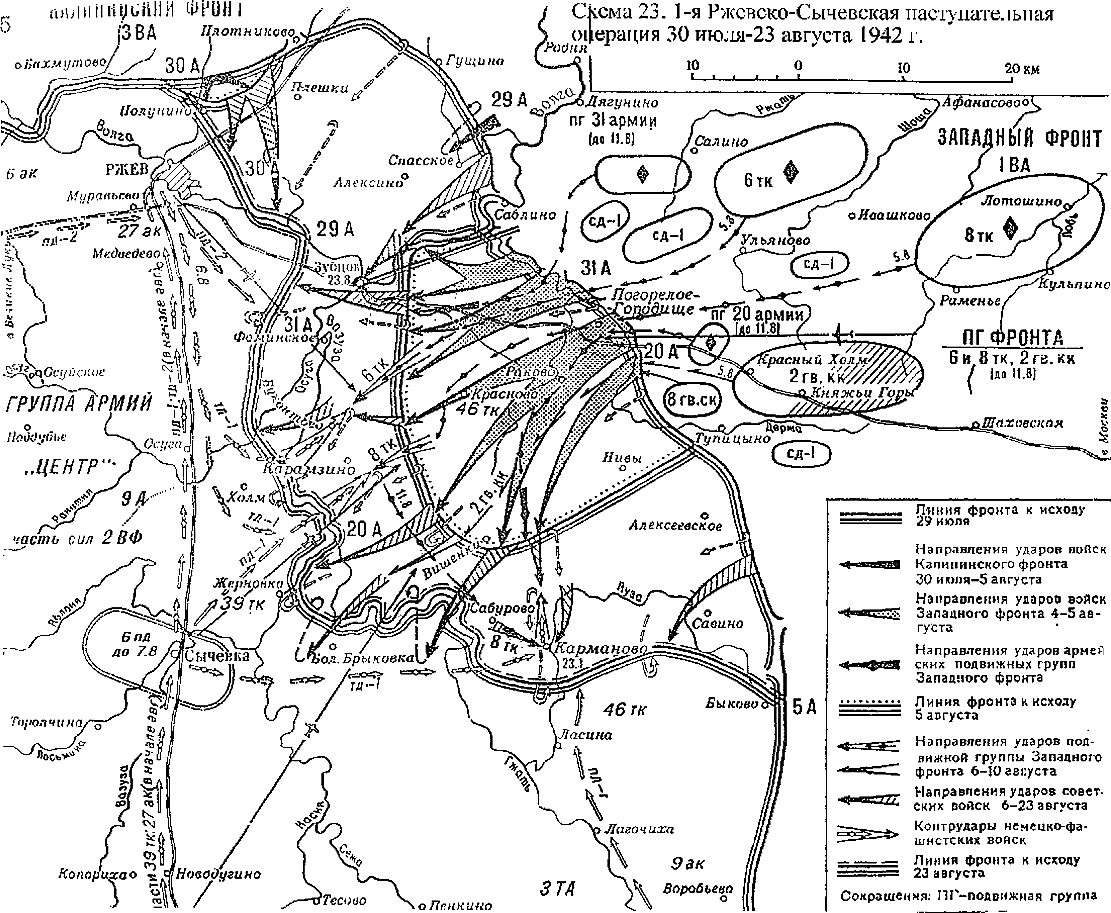 Командование противника рассматривало этот выступ как плацдарм для наступления на Москву и сосредоточило здесь много живой силы и военной техники. В 1943 г. с целью ликвидации Ржевского выступа войска Калининского и Западного фронтов со 2 по 31 марта осуществили Ржевско-Вяземскую операцию, освободив Ржев (3 марта), Оленино (4 марта), Белый (10 марта). Немцы отступили на 130-160 км.
Кровопролитные бои под Ржевом шли больше года. 
Город был стёрт с лица земли, разрушены все промышленные предприятия и учреждения, уничтожено 95% зданий и жилых домов. 
Перед войной в городе про­живало 55 тыс. жителей, а к моменту освобождения 
осталось всего 362 человека.
На территории Ржевского района в воин­ских захоронениях покоятся останки около 72 тыс. советских воинов. 
20 октября 1943 г. в связи с изменением стратегической цели и задач Калининский фронт переименован в 1-й Прибалтийский. 
Освобождение области (в границах довоенного  времени) завершилось в июле 1944 г.
На фронтах Отечественной войны сражалось около 700 тыс. наших земляков. Около 250 тыс. погибли. 
За мужество и героизм более чем трёмстам уроженцам Тверской земли присвоено звание Героя Советского Союза.
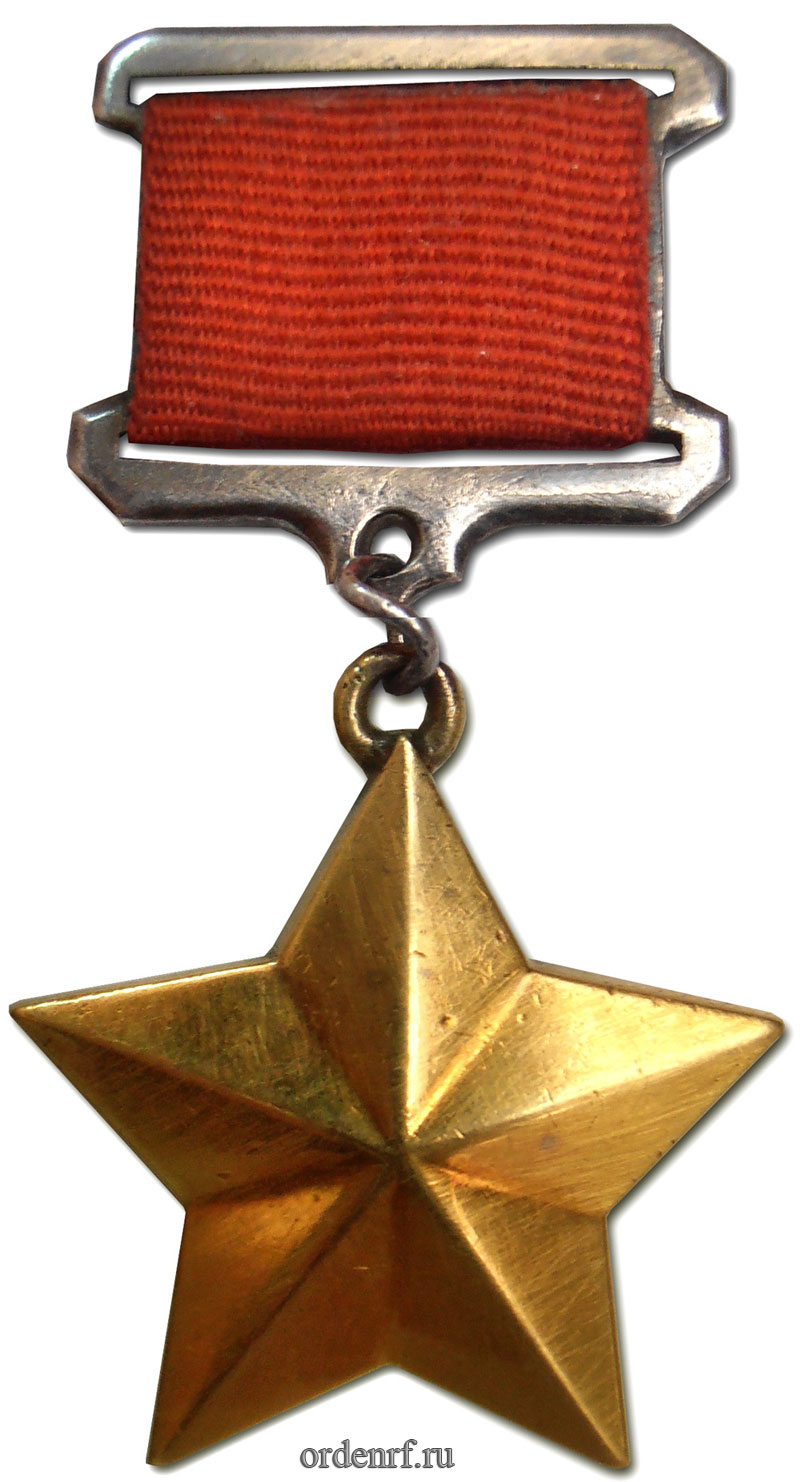 Четверо удостоены этого высокого звания дважды: летчики-истребители А.А. Алелюхин, уроженец с. Кесова Гора; В.И. Адрианов, уроженец Бежецкого района; А.С. Смирнов, уроженец Рамешковского района; Маршал Советского Союза М.В. Захаров, уроженец Старицкого района.
В ходе войны погибли десятки тысяч мирных жителей области, полностью разрушены города Ржев, Старица, Зубцов, Белый, районные центры Селижарово, Погорелое Городище, Молодой Туд, Емельяново, Луковниково. 

Города и районы, которые не были оккупированы, пострадали от налётов фашистской авиации. Бологовский железнодорожный узел бомбили 527 раз, Вышний Волочёк — более 500.
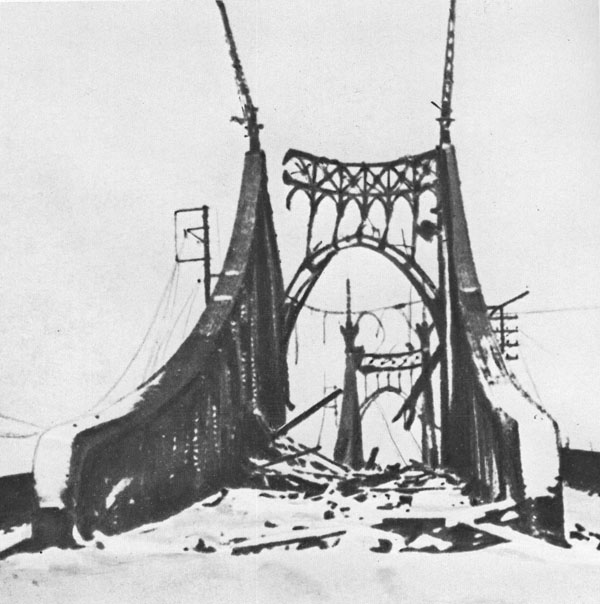 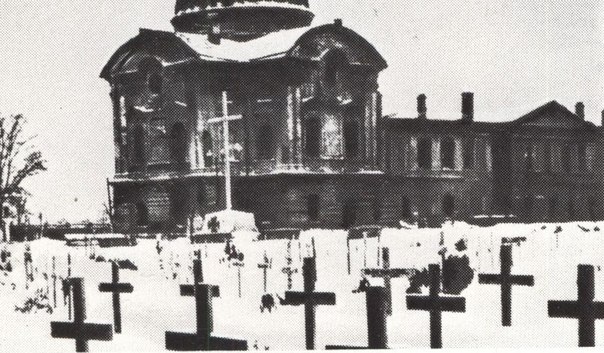 Однако, несмотря на колоссальные разрушения и огромные человеческие потери, жителям Калининской области удалось восстановить пострадавшие посёлки и города, наладить работу фабрик и заводов, возродить родную землю.
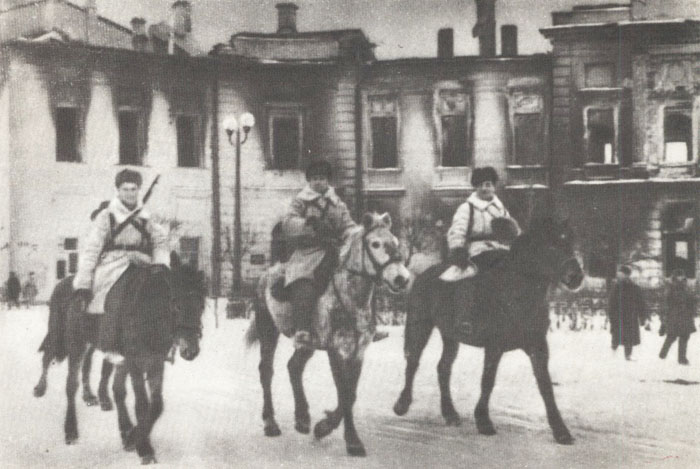 ПОБЕДА СОВЕТСКИХ ВОЙСК ПОД КАЛИНИНОМ ИМЕЛА ОГРОМНОЕ ЗНАЧЕНИЕ В БИТВЕ ЗА СТОЛИЦУ.
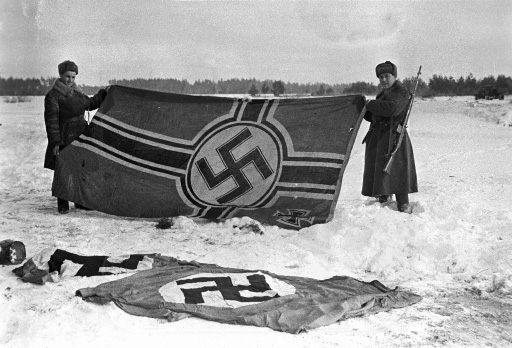 Попытка немецких войск окружить Москву закончилась поражением. Была восстановлена прямая связь между западным и северо-западным стратегическими направлениями и обеспечено взаимодействие Калининского, Западного и Северо-Западного фронтов.
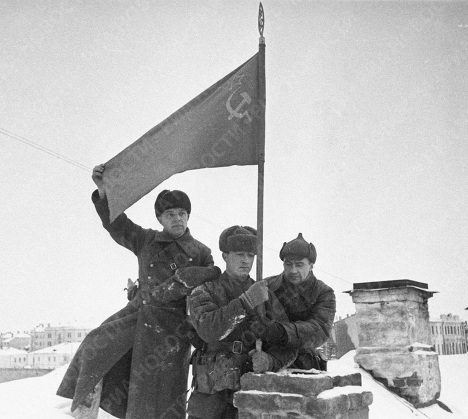 Бегут фашисты!
Путь их длинен.
На перекличке городов
Освобожденный встал Калинин,
Родных приветствует 
                                       сынов.
Он снова наш,
Он снова с нами…
Родное, радостное знамя,
Как к солнцу, тянется 
                                 к Москве!
                           
                            Сергей  Островой.
Солдаты водружают 
советское знамя 
в городе Калинине
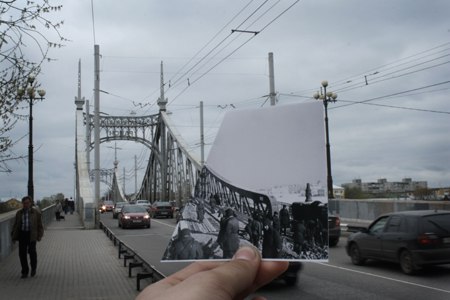 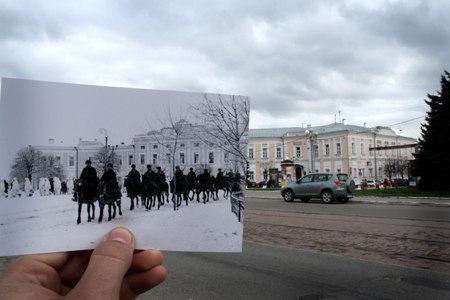 Памятные места 
боевой славы в Твери
В   честь   победы   в   Великой Отечественной     войне  в   1970 г.  близ    устья    Тьмаки  был возведен  Мемориальный   комплекс, центром которого   стал   обелиск     Победы. 
Колонна        высотой    48 метров увенчана факельной      чашей. Трижды в год (в День   Победы, День   Освобождения   Калинина  и День   Города) в ней пылает пламя. 
В память   жертв фашизма у обелиска   горит  Вечный   Огонь. Рядом  с Вечным  огнем – гранитная стена, в которой  скрыта капсула с письмом, обращенным    к     потомкам. Она должна быть вскрыта в 2045 году, в 100-летие   Победы.
Обелиск Победы
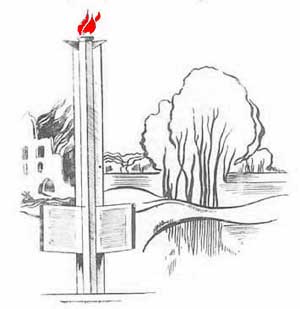 Парк Победы
Парк Победы  расположен в Центральном районе города Твери. На установленном при  входе в  парк Победы  камне написано: «Здесь 8 мая 1975 года заложен парк имени 30-летия  победы  над  фашисткой  Германией».
Парк  Победы  в  Твери возник на территории бывшего яблоневого сада и занимает площадь  11 гектаров.  В  парке  находится  аллея  памяти воинам-интернационалистам,  погибшим на войне в Афганистане.
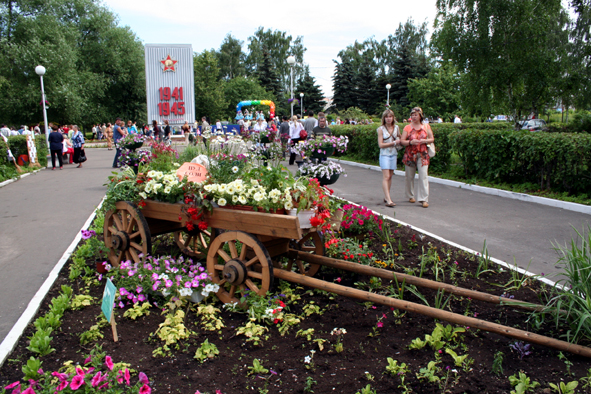 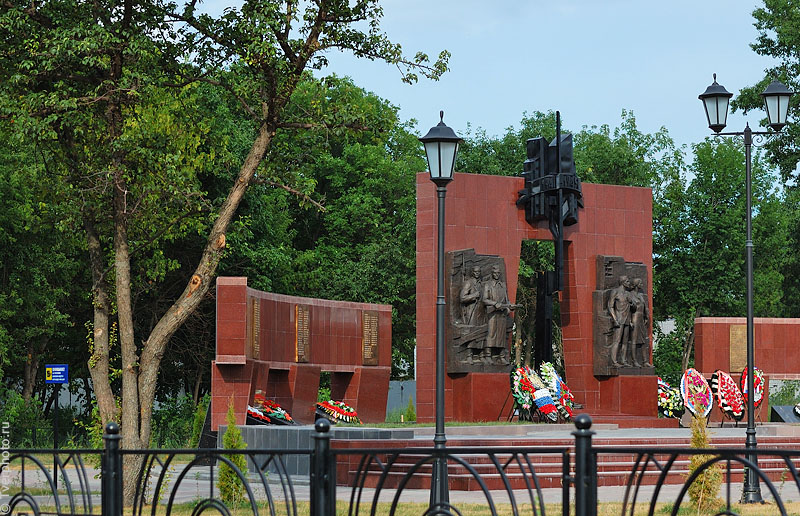 Мемориал Смоленское захоронение находится в Твери на левом берегу реки Лазурь. Здесь высечены фамилии офицеров, сержантов, рядовых, партизан, подпольщиков погибших  в годы Великой Отечественной войны и горит Вечный огонь.
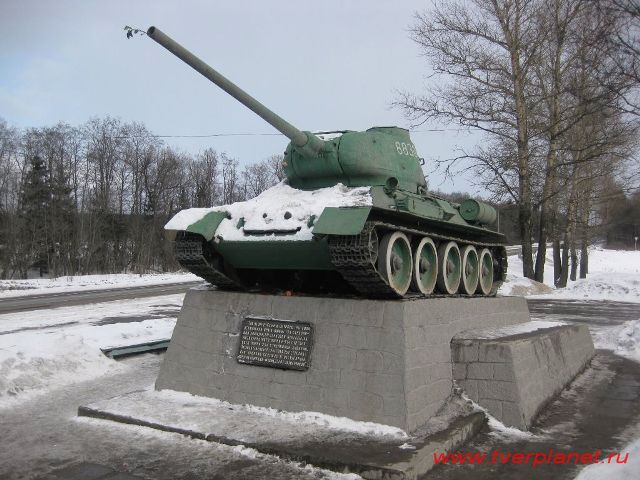 Памятник танк Т-34 находится на окраине города Твери.
Экипаж танка Т-34 в октябре 1941 года остановил в этом месте врага.
В 2011 году на Комсомольской площади в городе Твери был открыт памятник экипажу танкистов под командованием младшего лейтенанта Степана Христофоровича Горобца.
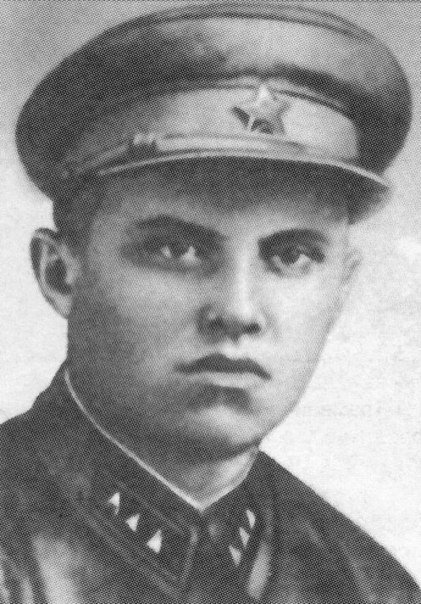 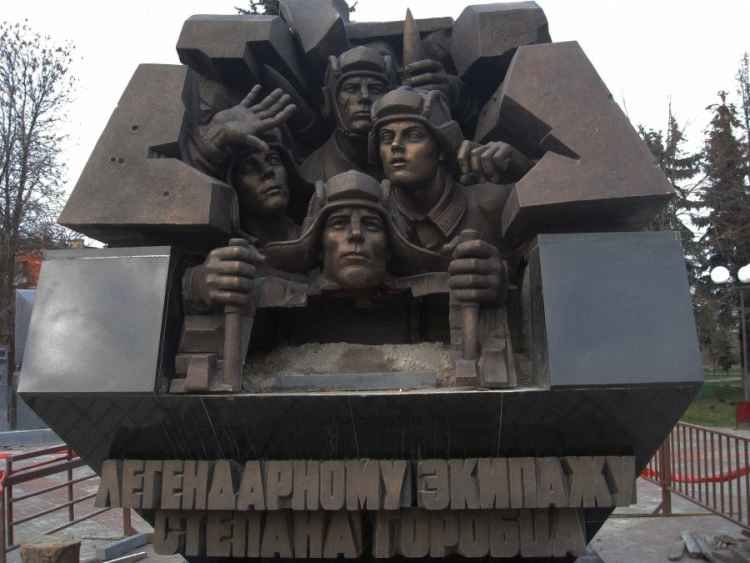 Памятная стела находится в одном из парков у Горбатого моста и повествует о героических страницах нашей истории. 

На этом рубеже первыми вступили в бой подразделения 934 полка 256 стрелковой дивизии, 8 танковой бригады 46 мотоциклетного и 16 пограничного полков.  Была сорвана попытка противника прорваться на Торжок,выходя в тыл войскам Северо-Западного фронта.
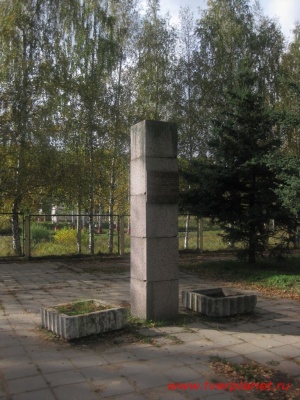 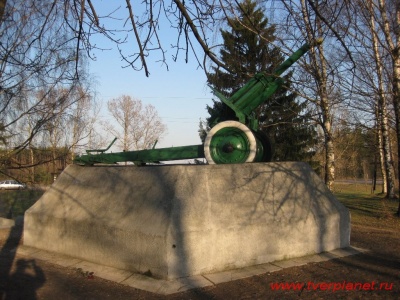 Памятник - 122 - миллиметровая гаубица - установлена на холме на выезде из Твери по Бежецкому шоссе в 1966 году по случаю 25-й годовщины освобождения города Калинина от немецко-фашистских захватчиков.
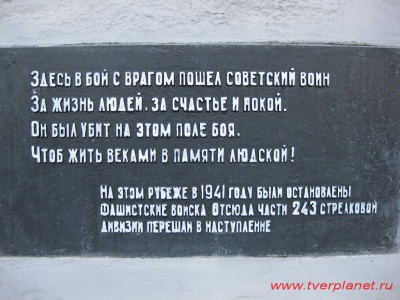 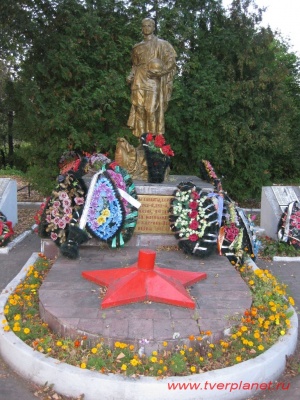 На краю Волынского кладбища в Твери находится воинское захоронение (там похоронены 1407 воинов, из них 629 неизвестны), в центре которого установлен памятник Советскому воину. Рядом на мемориальных досках увековечены фамилии известных героев, павших в боях за свободу и независимость нашей родины.
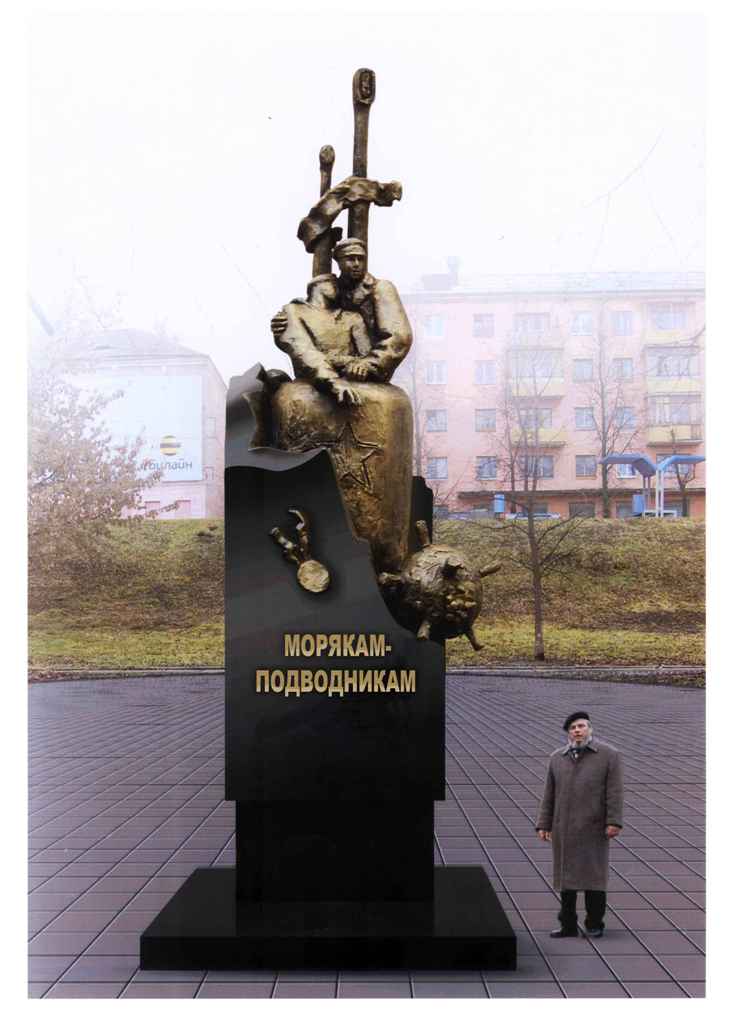 Памятник морякам-подводникам, уроженцам Тверской области, погибшим в годы Великой Отечественной войны,  находится на набережной Афанасия Никитина. Его установка приурочена к празднованию 65-летия Победы.
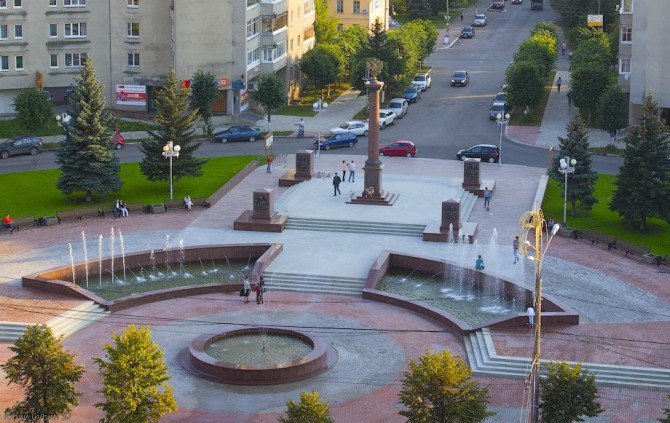 4 ноября 2010 года городу Твери «за мужество, стойкость и массовый героизм, проявленные защитниками города в борьбе за свободу и независимость Отечества» Указом Президента Российской Федерации Д. А. Медведева присвоено почётное звание Российской Федерации «Город воинской славы»